Matrix: Multihop Address Allocation and Dynamic Any-to-Any Routing for 6LoWPAN
Bruna S. Peres          Otavio A. O. Souza          Bruno P. Santos          Edson R. A. Junior

Olga Goussevskaia          Marcos A. M. Vieira          Luiz F. M. Vieira          Antônio A. F. Loureiro
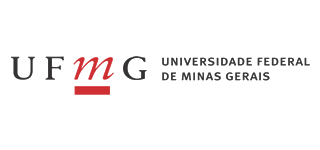 MSWiM 2016
Malta, November 16th, 2016
6LoWPAN
IPv6 over Low-power Wireless Personal Area Networks
Even the smallest low-power devices should be able to run the Internet Protocol to become part of the Internet of Things
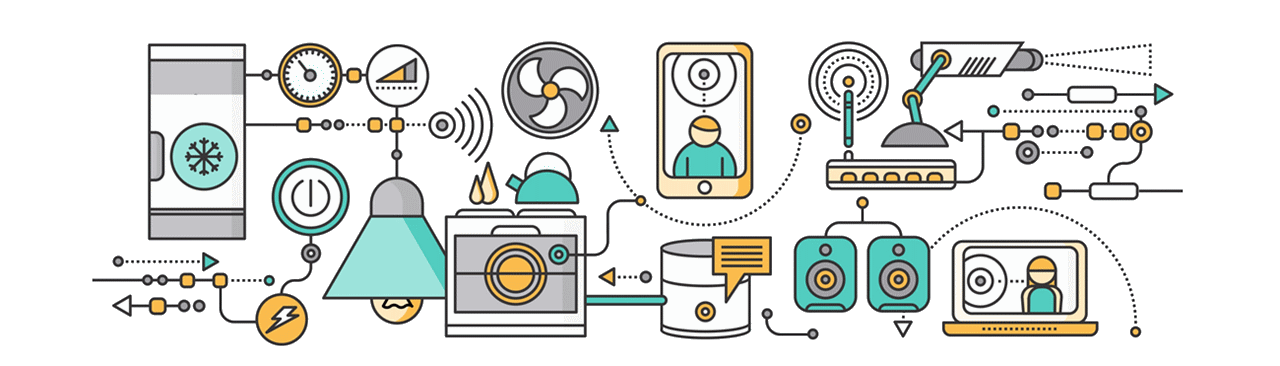 Matrix: Multihop Address Allocation and Dynamic Any-to-Any Routing for 6LoWPAN
2
Problem
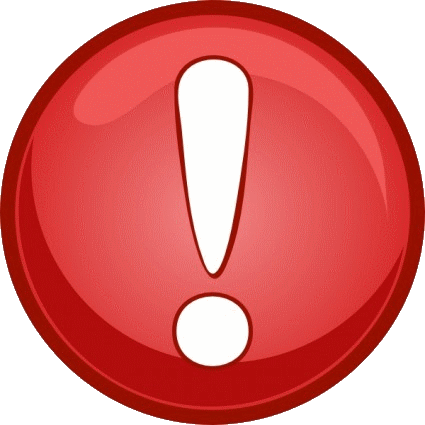 Internet
Routing lacks support for any-to-any communication or do not perform it in a efficient manner
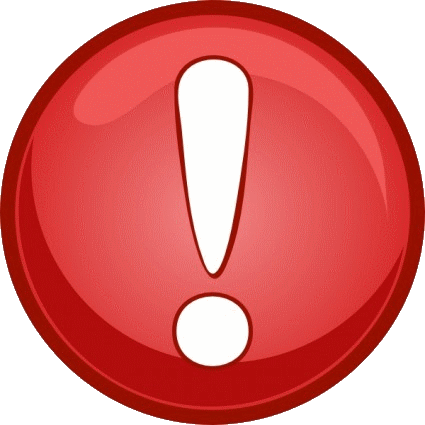 Unstructured addresses that do not reflect the topology of the network
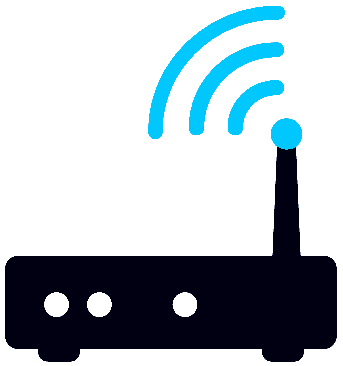 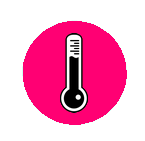 A
LBR-1
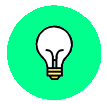 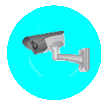 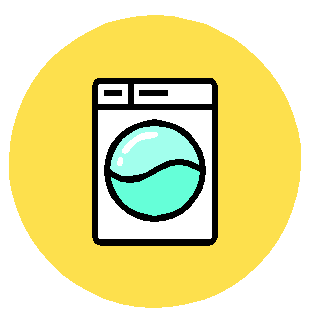 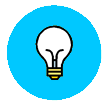 C
D
H
T
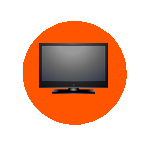 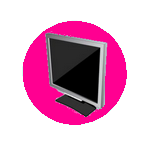 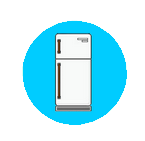 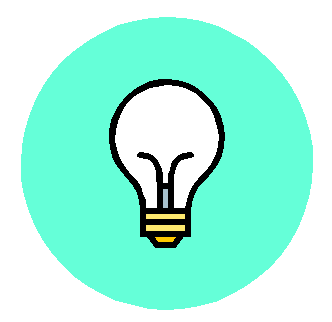 B
G
K
W
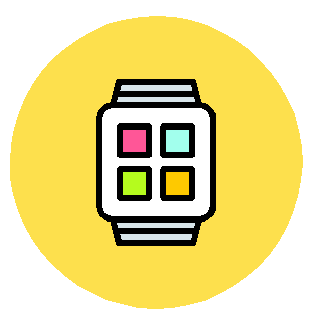 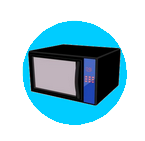 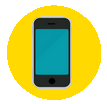 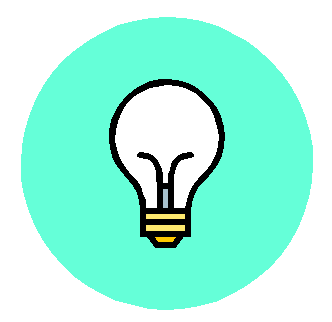 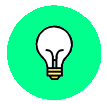 L
J
F
E
X
Matrix: Multihop Address Allocation and Dynamic Any-to-Any Routing for 6LoWPAN
3
Motivation
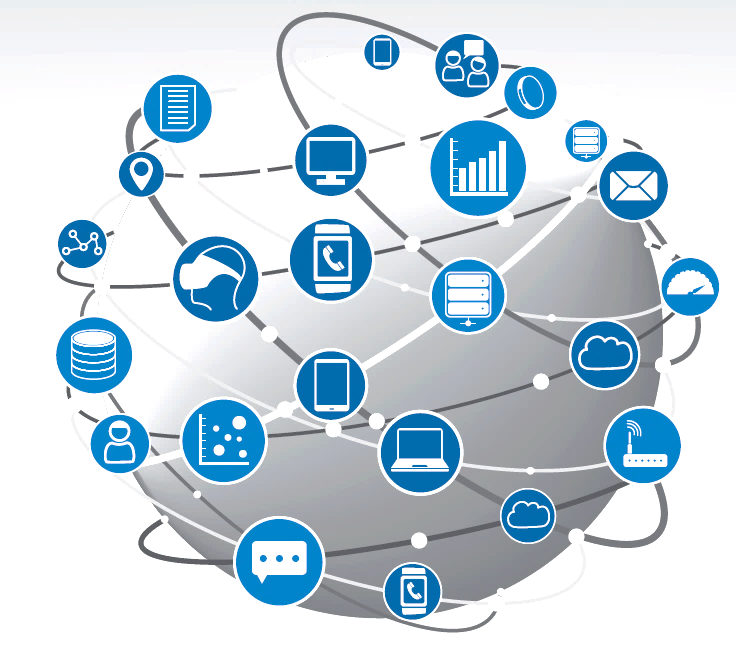 Reliable any-to-any communication

Message and memory-efficient 

New applications for the Internet of Things
Matrix: Multihop Address Allocation and Dynamic Any-to-Any Routing for 6LoWPAN
4
Collection Tree Protocol - CTP
Collection tree
Does not support top-down data traffic
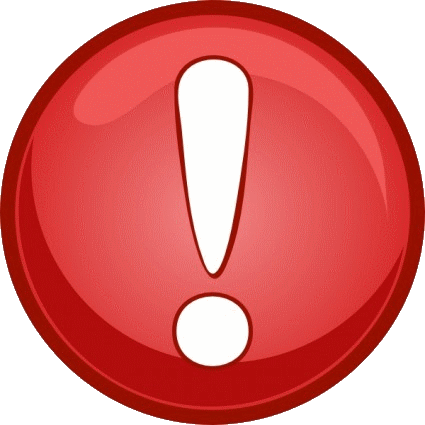 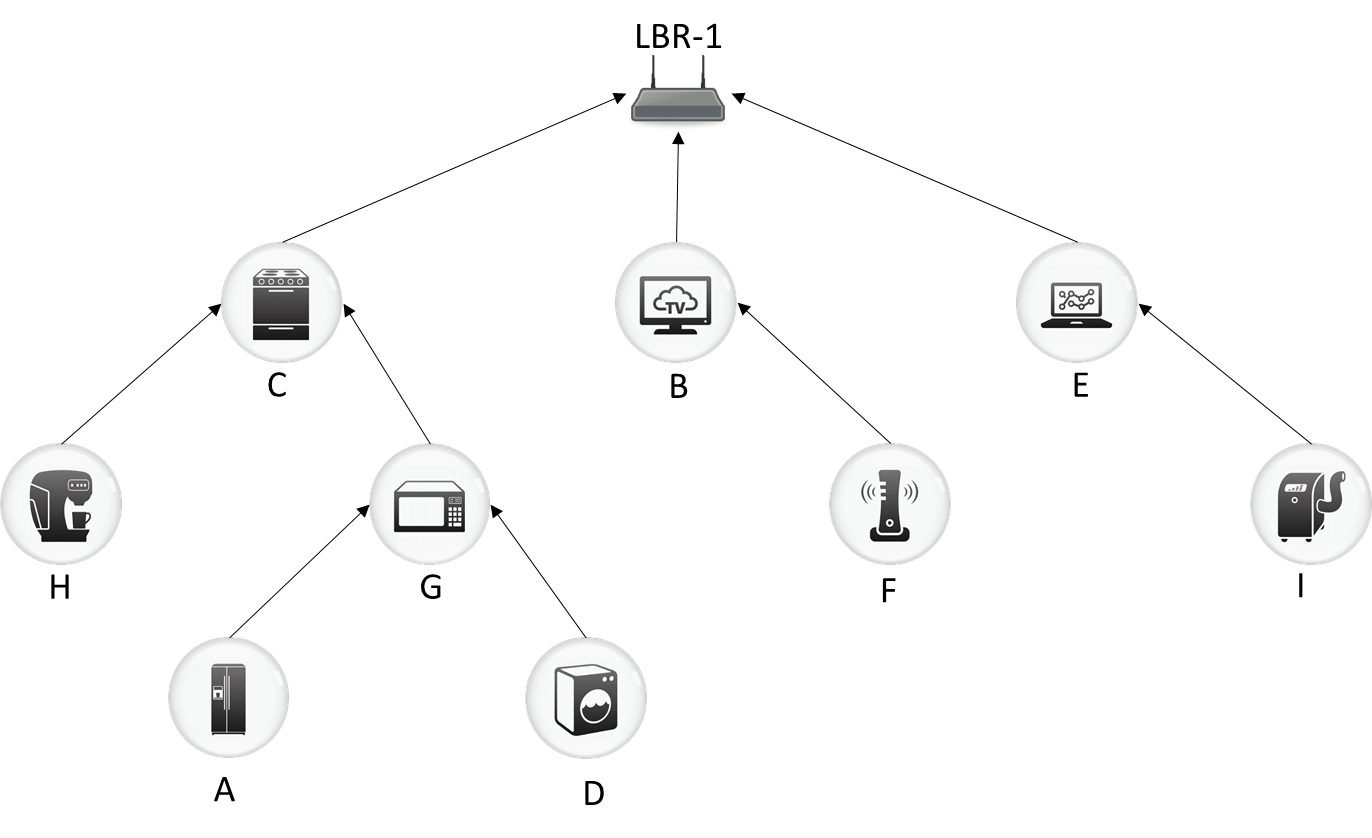 No top-down data traffic!
Matrix: Multihop Address Allocation and Dynamic Any-to-Any Routing for 6LoWPAN
5
RPL - IPv6 Routing Protocol for Low-Power and Lossy Networks
Distance vector routing protocol specifically designed for 6LoWPAN
Builds and maintains an acyclic network topology, directed at the root (DAG)
Defines two modes of operation for top-down data flows
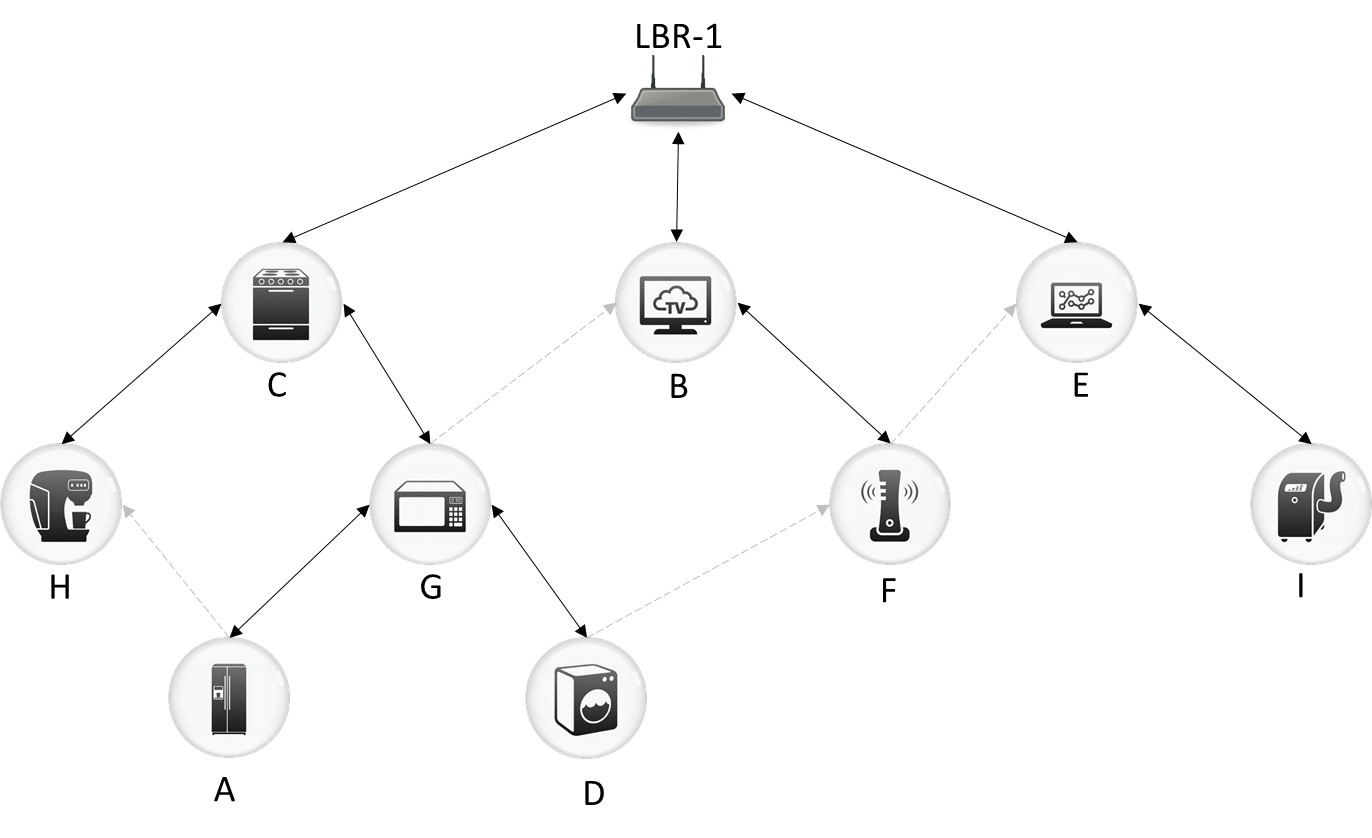 Matrix: Multihop Address Allocation and Dynamic Any-to-Any Routing for 6LoWPAN
6
Non-storing mode
LBR-1
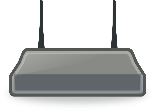 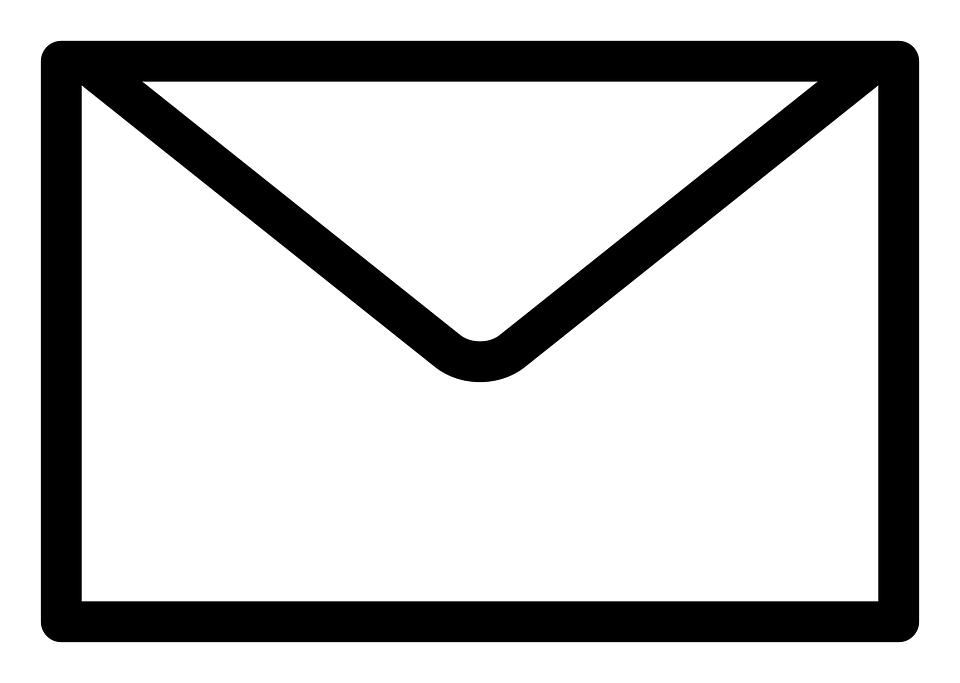 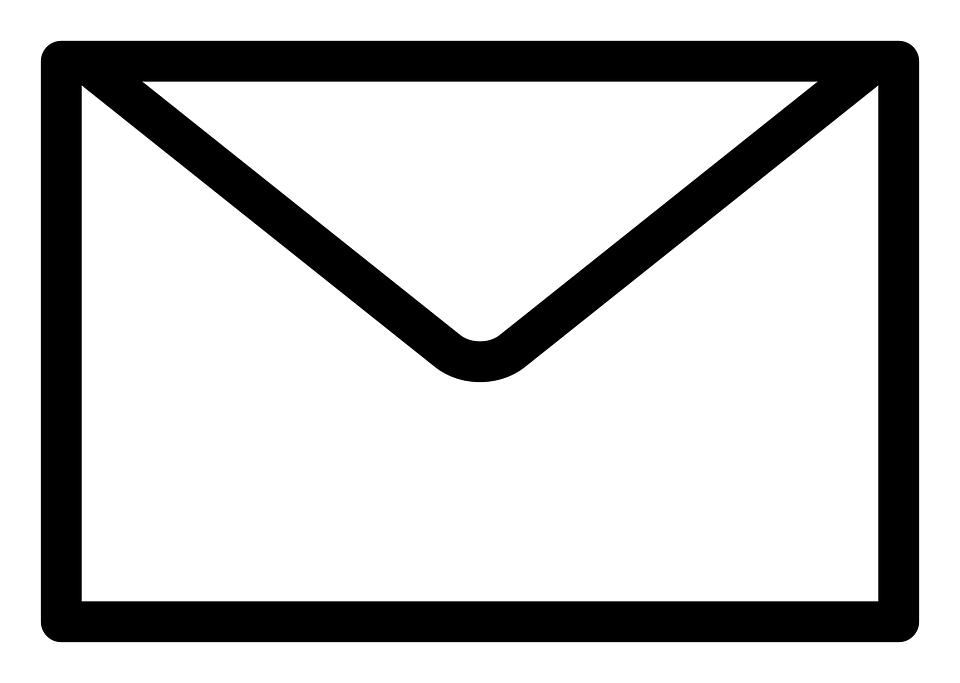 To: D
To: D
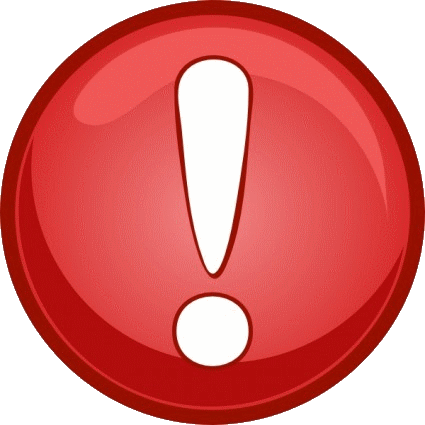 Longer paths!
         Root becomes a bottleneck!
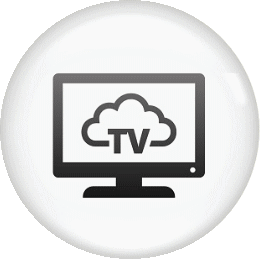 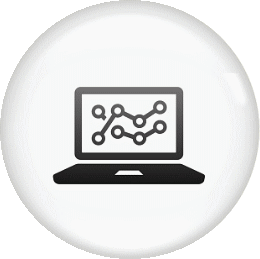 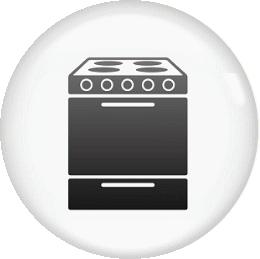 C
E
B
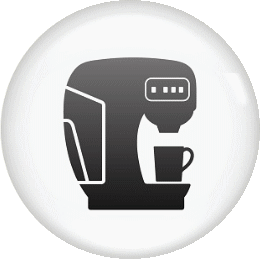 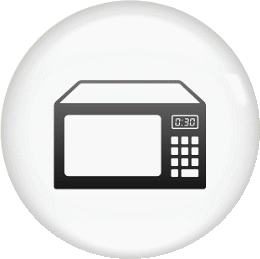 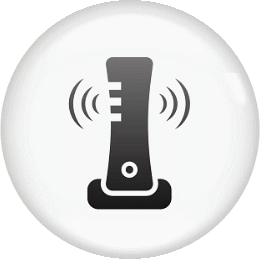 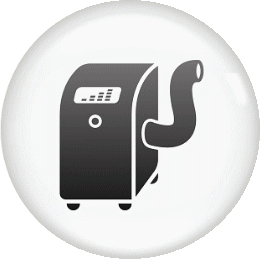 I
G
H
F
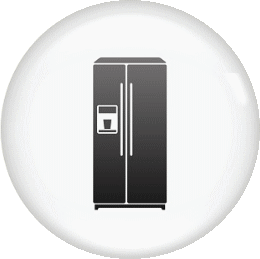 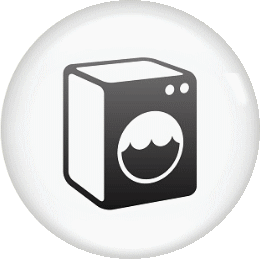 C-G-D
A
D
Matrix: Multihop Address Allocation and Dynamic Any-to-Any Routing for 6LoWPAN
7
Storing-mode
LBR-1
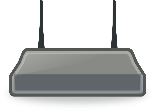 O(n)
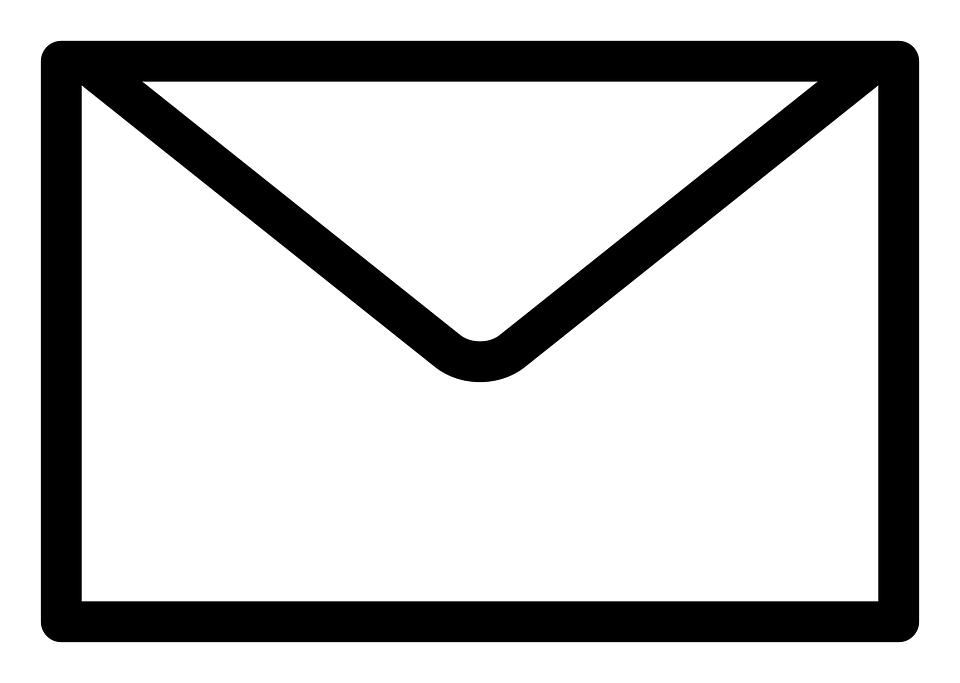 To: D
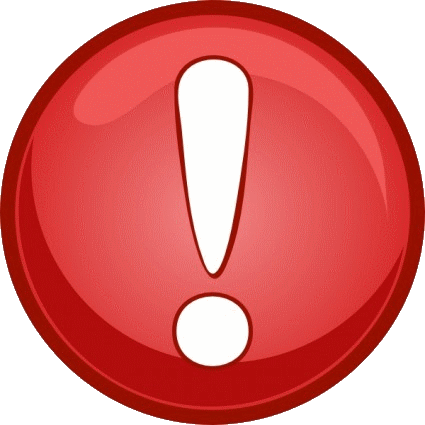 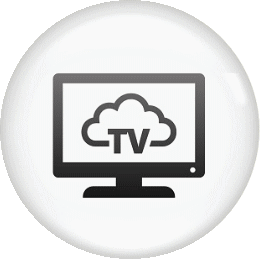 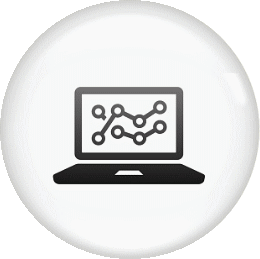 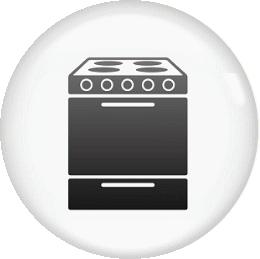 Extensive routing tables!
C
E
B
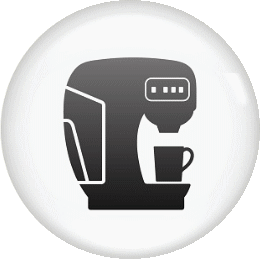 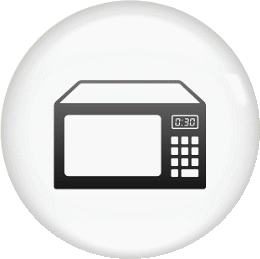 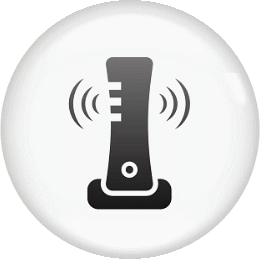 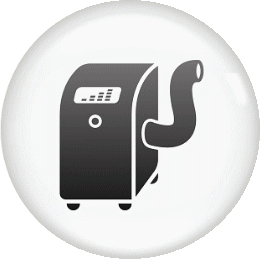 I
G
H
F
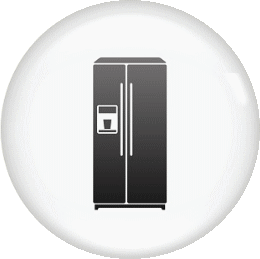 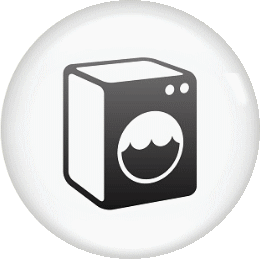 A
D
Matrix: Multihop Address Allocation and Dynamic Any-to-Any Routing for 6LoWPAN
8
Matrix
Internet
Hierarchical IPv6 address optimizing routing table size
Local broadcast mechanism to forward messages when persistent node or link failures occur
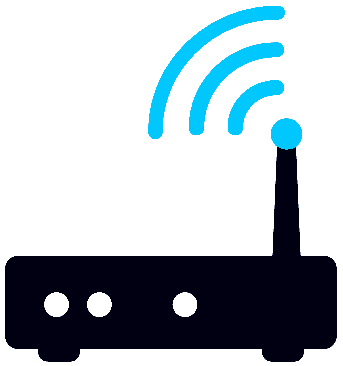 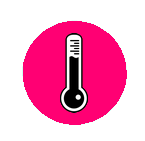 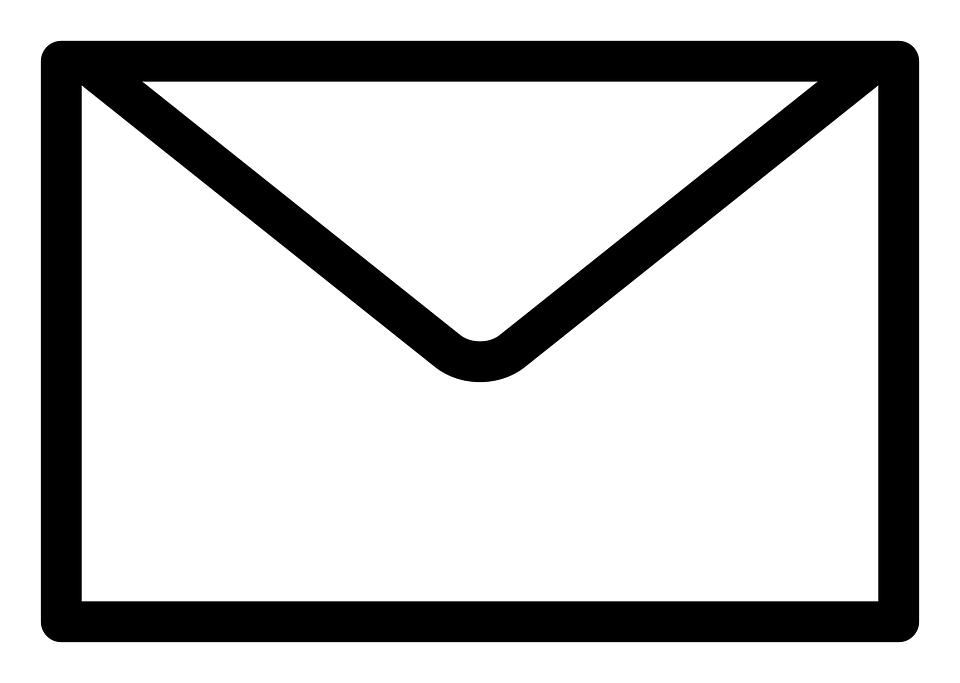 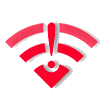 ::0001 to ::2D17
::0000 to ::A7C0
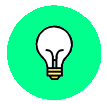 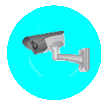 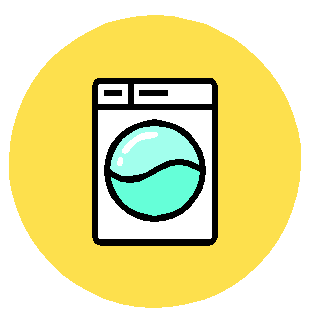 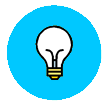 ::0020 to ::2D17
::0078 to ::2D17
::2D18 to ::5426
::5427 to ::A7C0
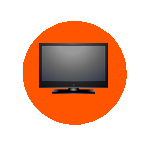 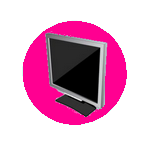 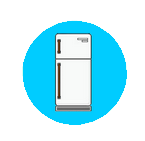 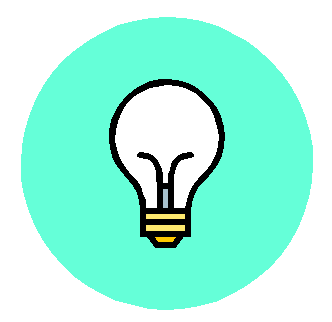 ::580F to ::A7C0
::5810 to :: 8001
::2D62 to ::486E
::486F to ::5426
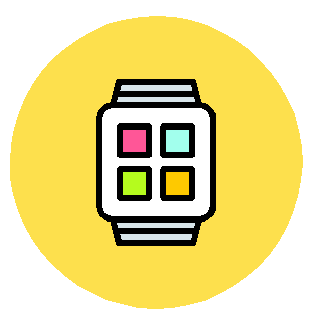 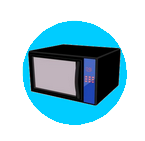 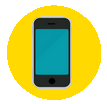 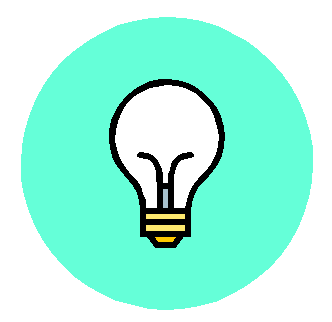 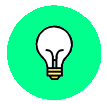 ::2E4C to ::3539
::83EA to ::A7C0
:: 8002 to ::A7C0
::4C6B to ::5426
::353A to ::486E
Matrix: Multihop Address Allocation and Dynamic Any-to-Any Routing for 6LoWPAN
9
Matrix
Multihop Address Allocation and Dynamic Any-to-Any Routing for 6LoWPAN

Underlying collection tree topology:

Nodes have static location

Links are dynamic
Matrix: Multihop Address Allocation and Dynamic Any-to-Any Routing for 6LoWPAN
10
Matrix
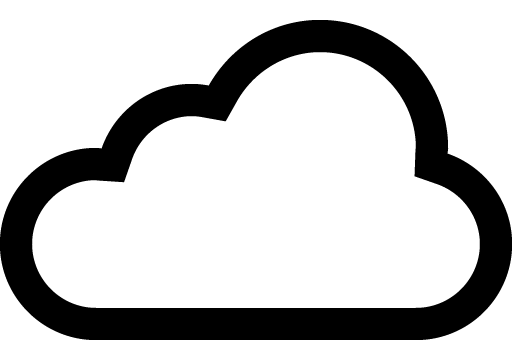 Three simultaneous distributed trees:

Collection tree (Ctree)


IPv6 address tree (IPtree)


Reverse collection tree (RCtree)
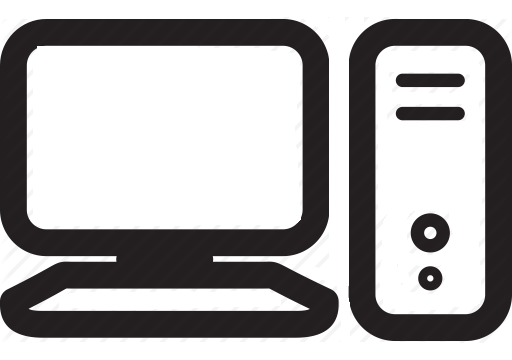 5
1
6
2
8
7
4
3
Matrix: Multihop Address Allocation and Dynamic Any-to-Any Routing for 6LoWPAN
11
Matrix
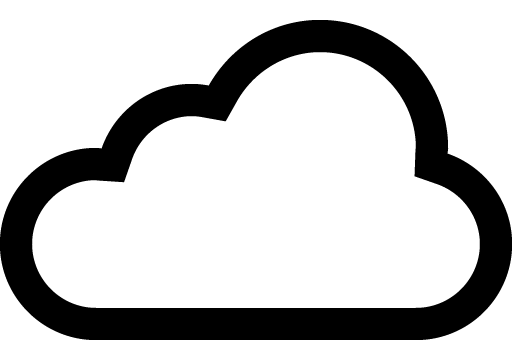 Three simultaneous distributed trees:

Collection tree (Ctree)


IPv6 address tree (IPtree)


Reverse collection tree (RCtree)
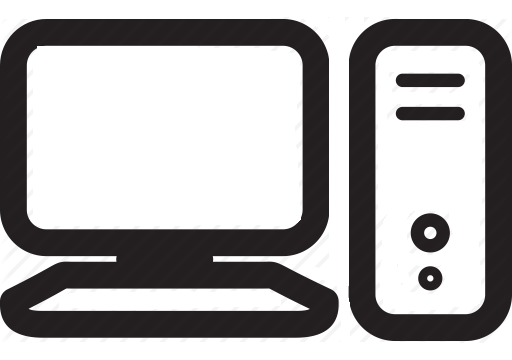 0
5EB8
6ED9
199A
977D
7D5D
3F9E
2084
Matrix: Multihop Address Allocation and Dynamic Any-to-Any Routing for 6LoWPAN
12
Matrix
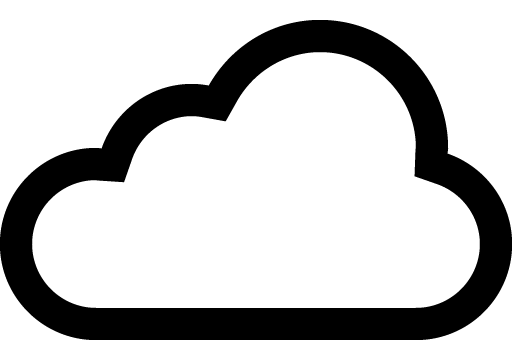 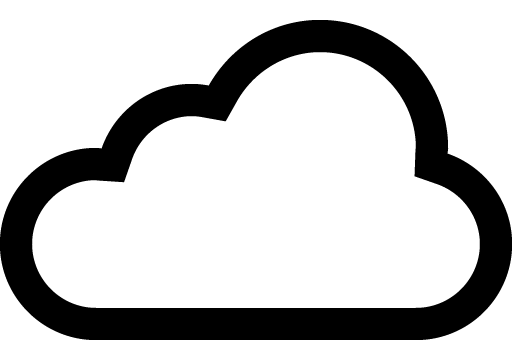 Ctree
RCtree
Three simultaneous distributed trees:

Collection tree (Ctree)


IPv6 address tree (IPtree)


Reverse collection tree (RCtree)
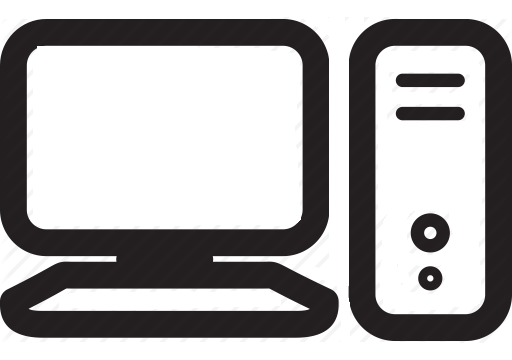 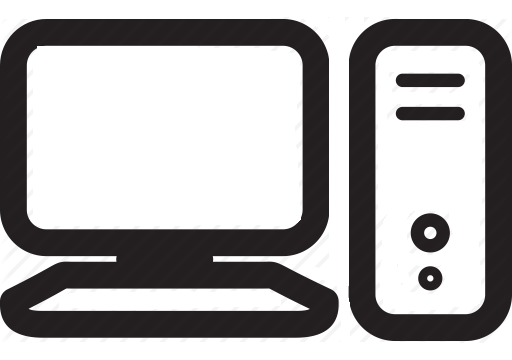 5
0
1
5EB8
6
6ED9
2
199A
8
977D
7
7D5D
4
3F9E
3
2084
Matrix: Multihop Address Allocation and Dynamic Any-to-Any Routing for 6LoWPAN
13
Matrix
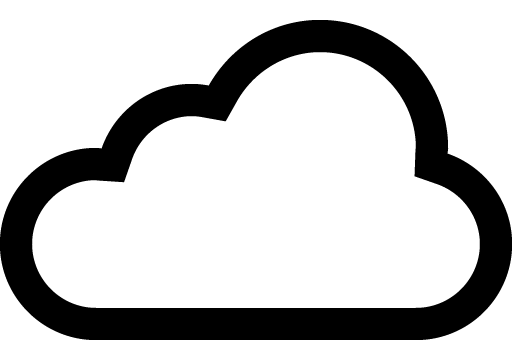 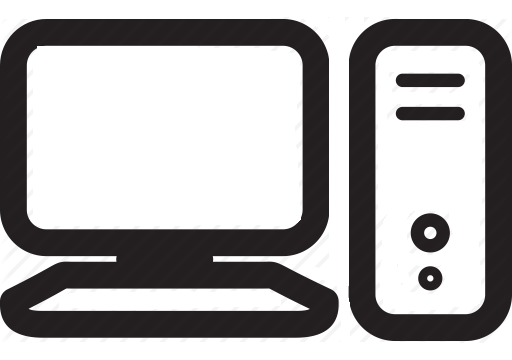 0
5EB8
6ED9
199A
977D
7D5D
3F9E
2084
Matrix: Multihop Address Allocation and Dynamic Any-to-Any Routing for 6LoWPAN
14
IPv6 Multihop Host Configuration
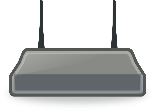 Collection tree initialization
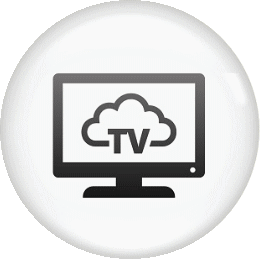 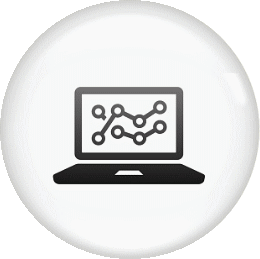 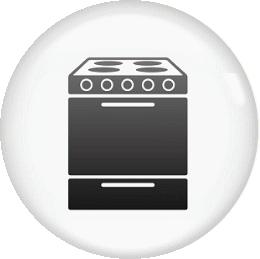 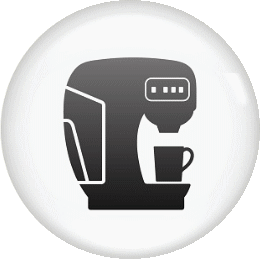 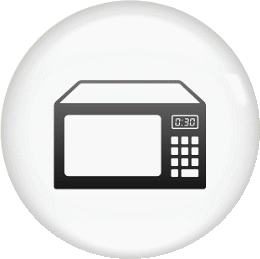 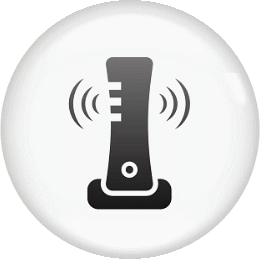 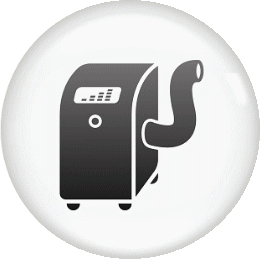 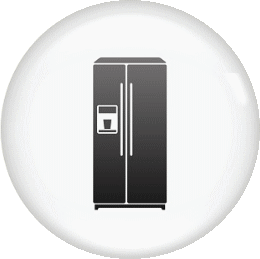 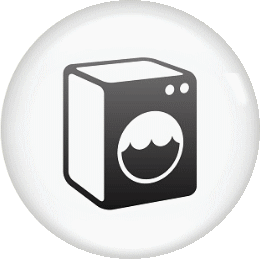 Matrix: Multihop Address Allocation and Dynamic Any-to-Any Routing for 6LoWPAN
15
IPv6 Multihop Host Configuration
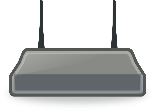 Descendants convergecast
5
2
2
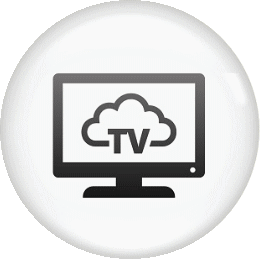 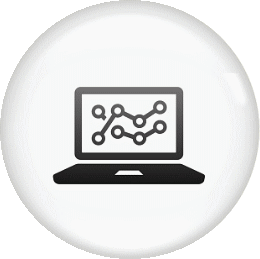 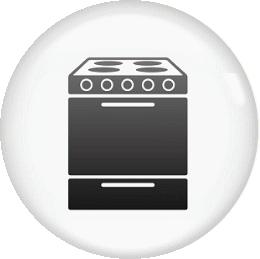 1
1
1
3
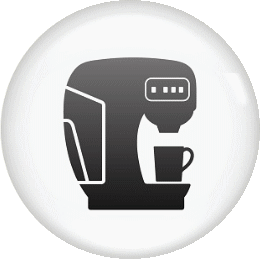 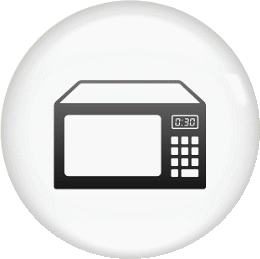 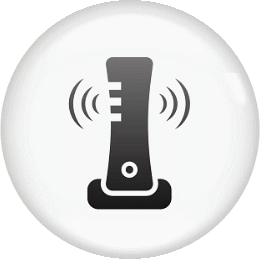 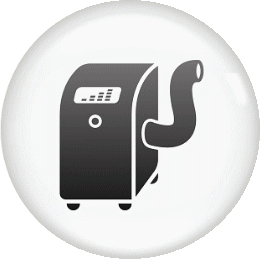 1
1
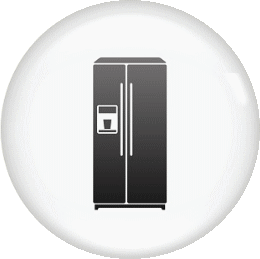 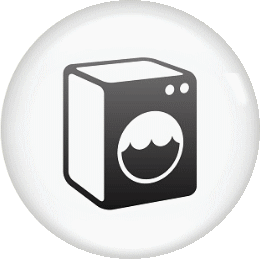 Matrix: Multihop Address Allocation and Dynamic Any-to-Any Routing for 6LoWPAN
16
IPv6 Multihop Host Configuration
A-Z
saves
Z
For delayed connections
X-Y
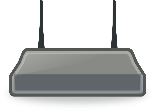 A-L
Q-V
Address  partitioning procedure
M-P
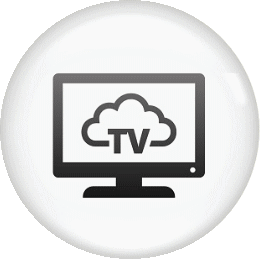 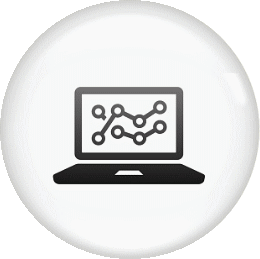 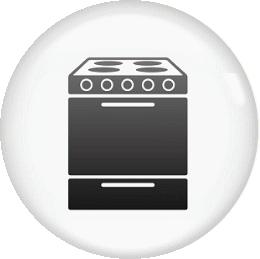 A-B
C-H
M-N
Q-T
L
V
P
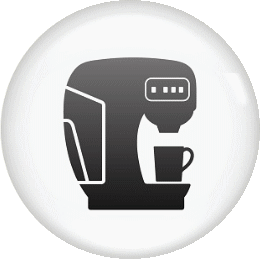 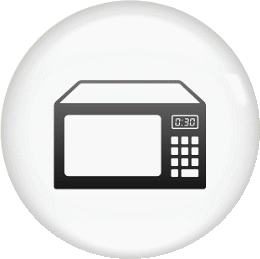 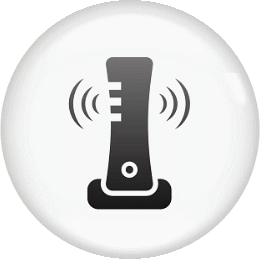 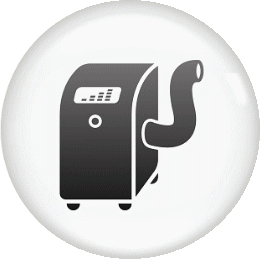 C-D
E-F
T
H
B
N
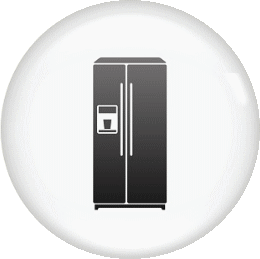 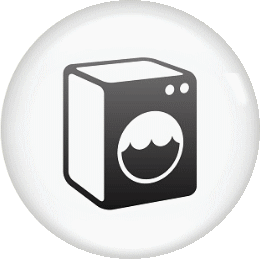 D
F
Matrix: Multihop Address Allocation and Dynamic Any-to-Any Routing for 6LoWPAN
17
IPv6 Multihop Host Configuration
NEXT HOP
A-Z
Z
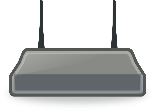 RANGE
Standard routing
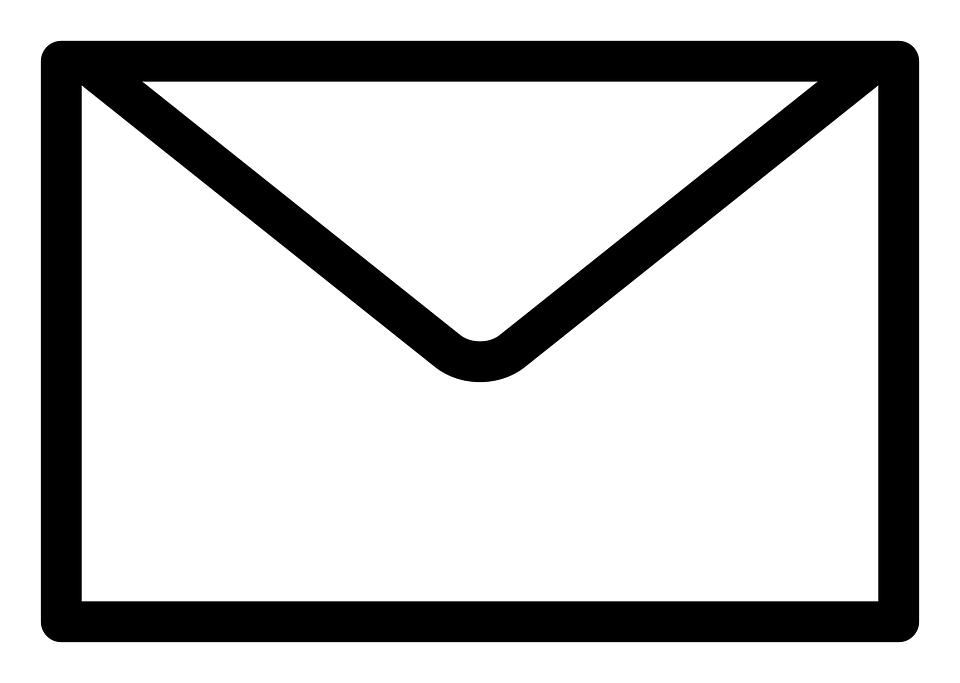 L
To: D
A-L
M-P
Q-V
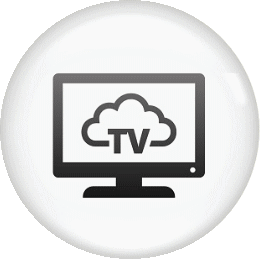 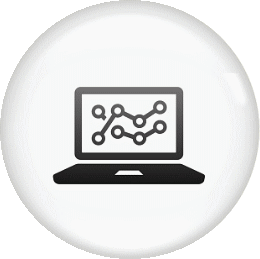 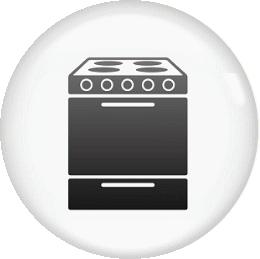 O(k)
L
V
P
Q-T
A-B
C-H
M-N
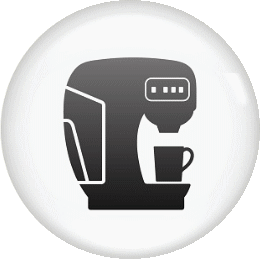 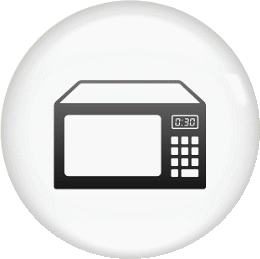 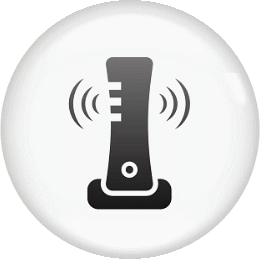 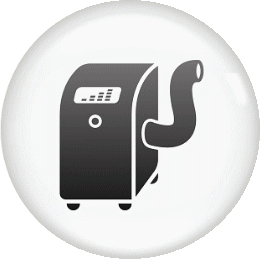 T
H
B
N
C-D
E-F
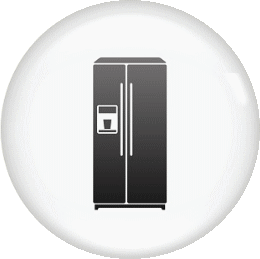 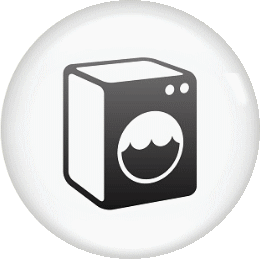 D
F
Matrix: Multihop Address Allocation and Dynamic Any-to-Any Routing for 6LoWPAN
18
What if....
A-Z
Z
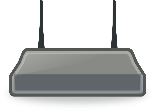 A-L
M-P
Q-V
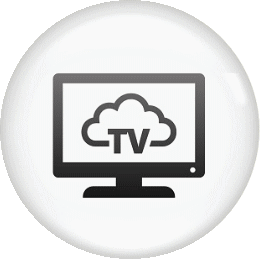 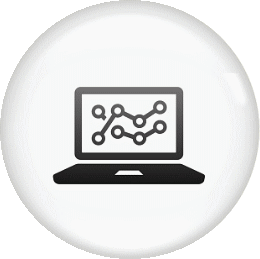 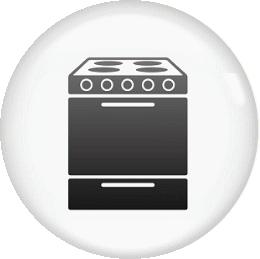 L
V
P
Q-T
A-B
C-H
M-N
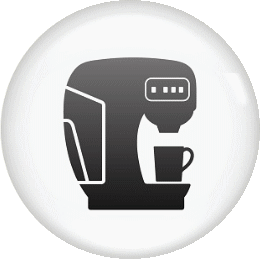 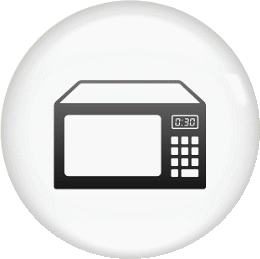 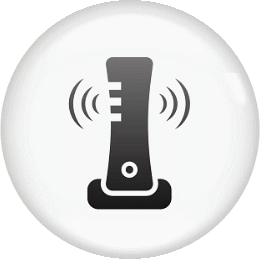 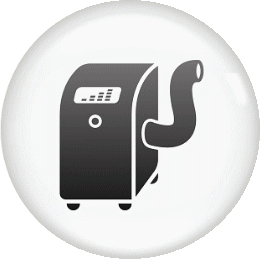 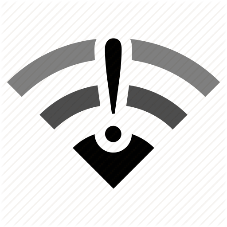 T
H
B
N
C-D
E-F
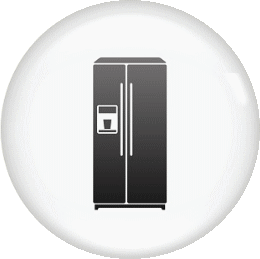 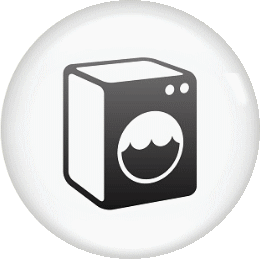 D
F
Matrix: Multihop Address Allocation and Dynamic Any-to-Any Routing for 6LoWPAN
19
Local Broadcast
Z
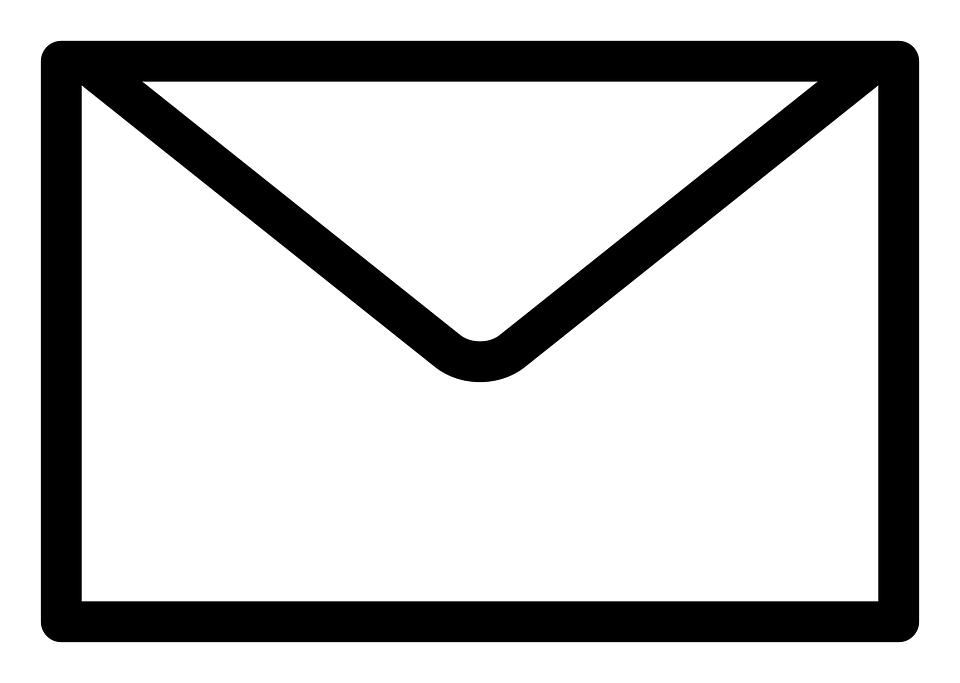 To: D
IParent(H)
Fault tolerance and network dynamics

Alternative top-down routing
L
V
CTparent(H)
H
T2
T1
D
Matrix: Multihop Address Allocation and Dynamic Any-to-Any Routing for 6LoWPAN
20
Local Broadcast
Z
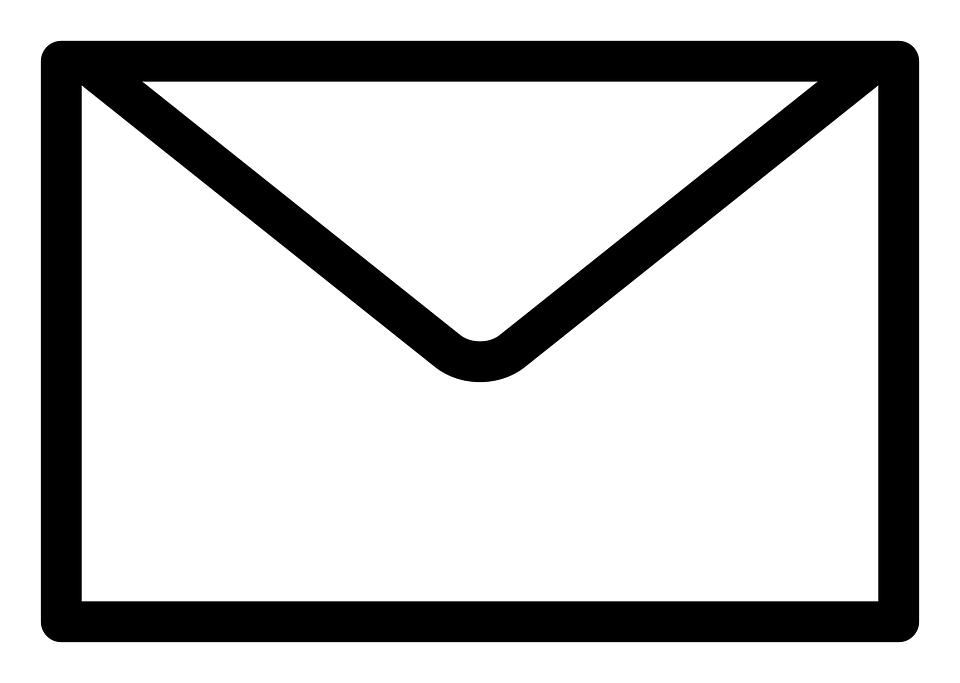 To: D
IParent(H)
Fault tolerance and network dynamics

Alternative top-down routing
L
V
CTparent(H)
H
T2
T1
D
Matrix: Multihop Address Allocation and Dynamic Any-to-Any Routing for 6LoWPAN
21
Local Broadcast
Z
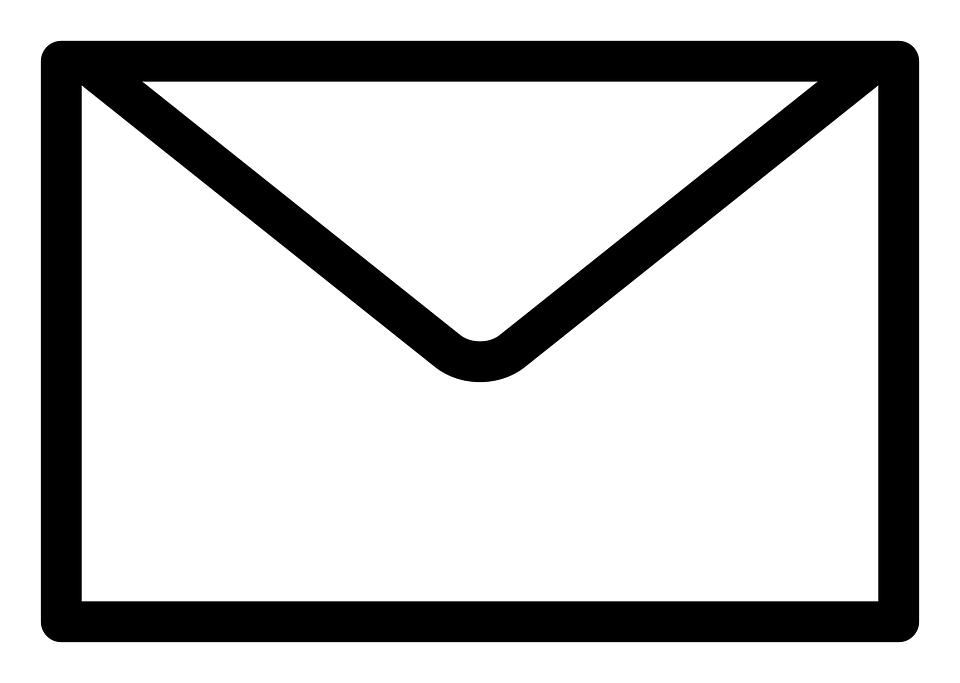 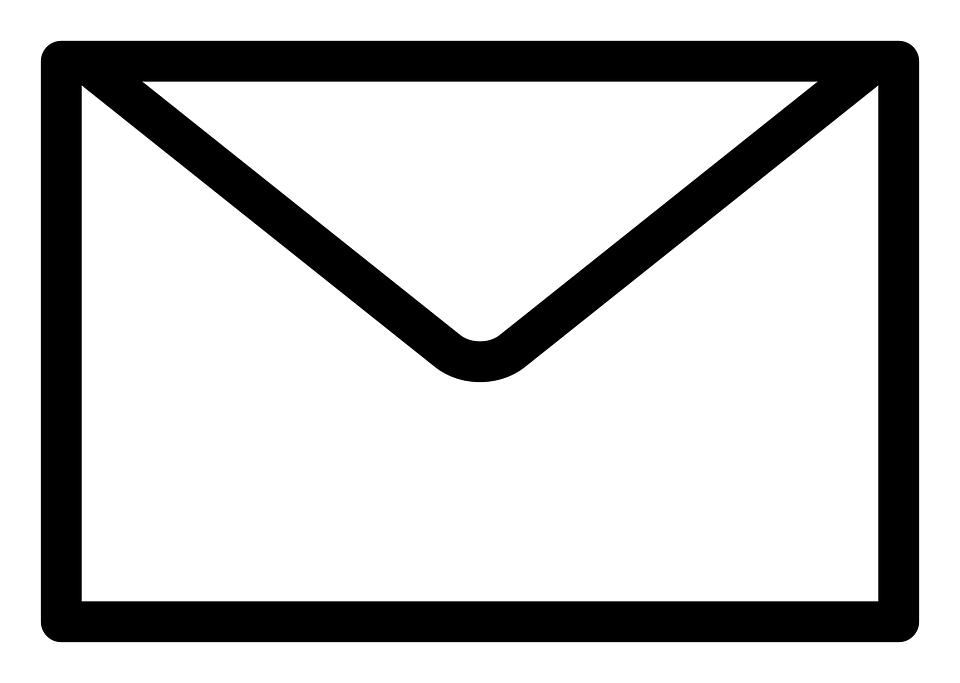 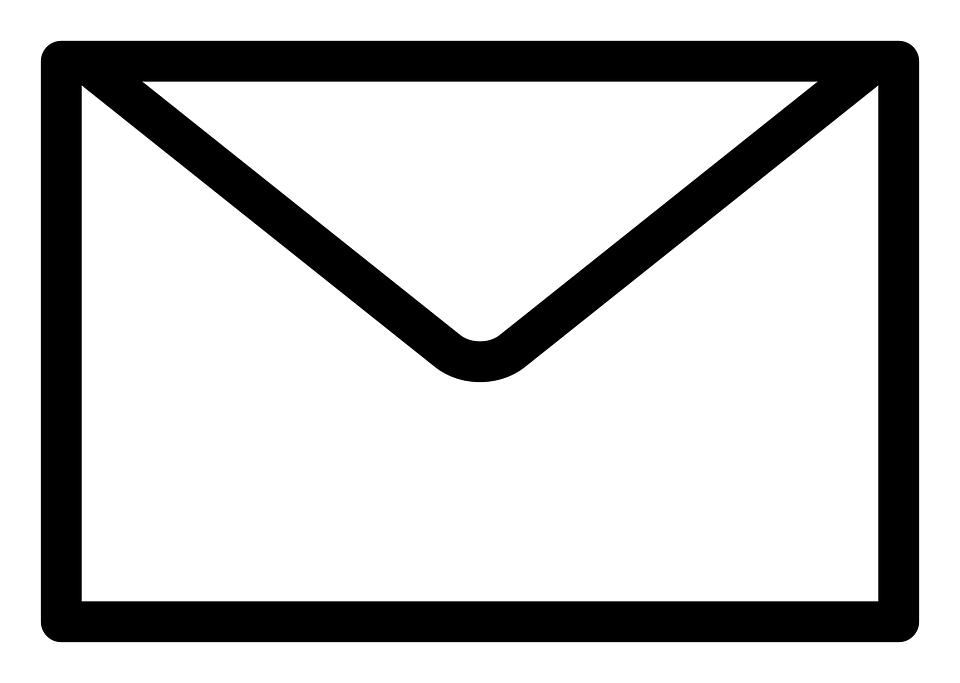 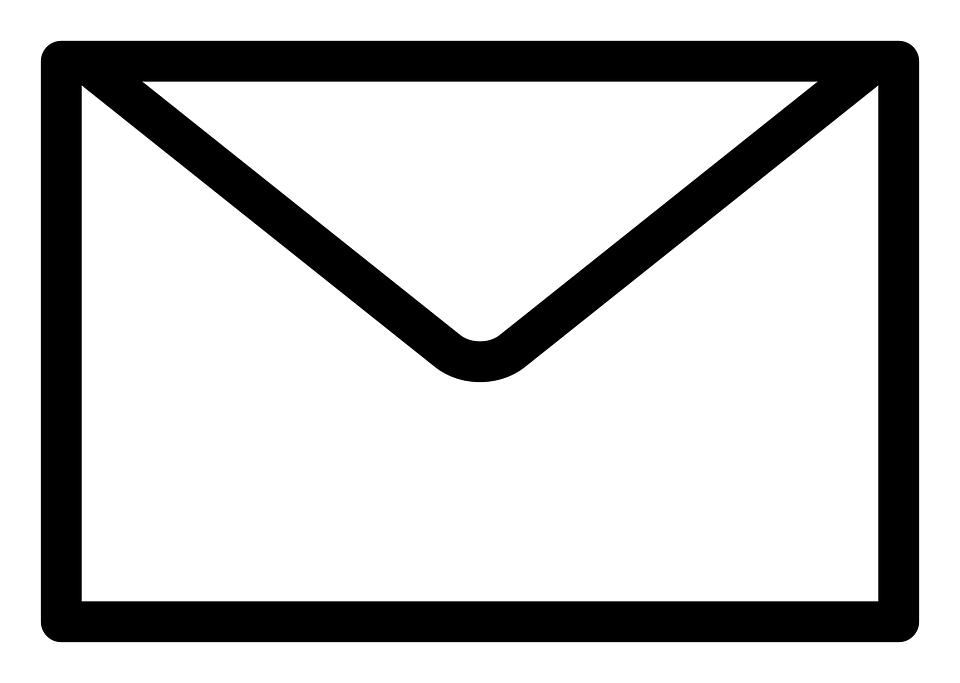 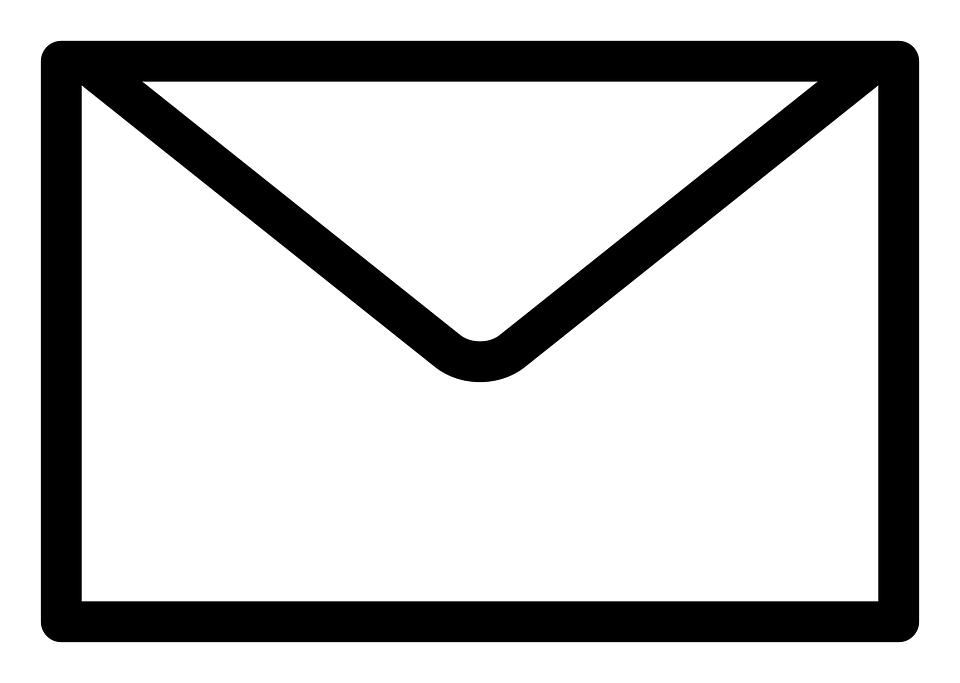 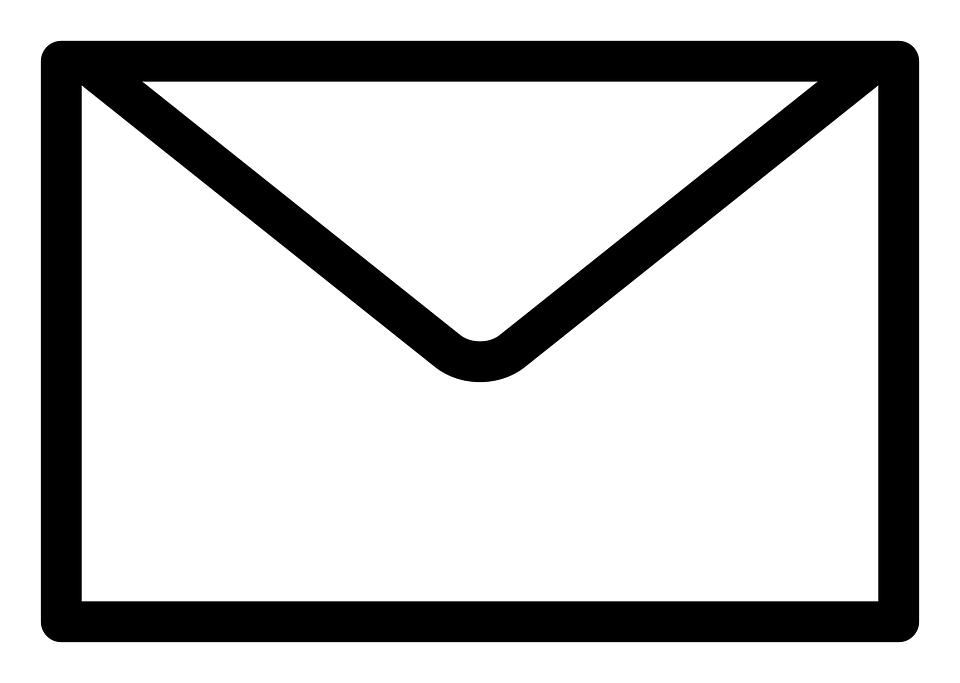 To: D
To: D
To: D
To: D
To: D
To: D
IParent(H)
Fault tolerance and network dynamics

Alternative top-down routing
L
V
CTparent(H)
CTparent(H)
H
T2
T1
D
Matrix: Multihop Address Allocation and Dynamic Any-to-Any Routing for 6LoWPAN
22
Local Broadcast
Z
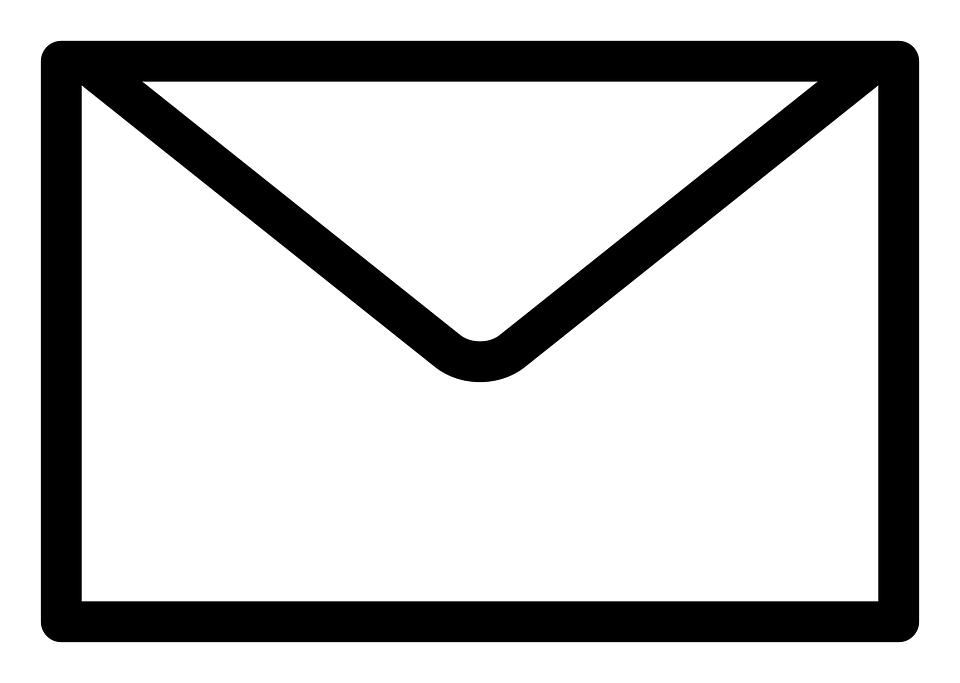 To: D
IParent(H)
Fault tolerance and network dynamics

Alternative top-down routing
L
V
CTparent(H)
H
T2
T1
D
Matrix: Multihop Address Allocation and Dynamic Any-to-Any Routing for 6LoWPAN
23
Evaluation
Matrix was implemented as a subroutine of CTP in TinyOS and the experiments were run using the TOSSIM

We compare Matrix with RPL*, MHCL and CTP

We use the LinkLayerModel tool from TinyOS to generate the topology and connectivity model

*RPL was implemented in Contiki and simulated on Cooja
Matrix: Multihop Address Allocation and Dynamic Any-to-Any Routing for 6LoWPAN
24
Simulation parameters
Matrix: Multihop Address Allocation and Dynamic Any-to-Any Routing for 6LoWPAN
25
Faulty network scenarios
After every 60 seconds of simulation, each node shutdowns its radio with probability σ and keeps the radio off for a time interval uniformly distributed in [ε-5, ε+5] seconds
5% chance to keep the radio off for [15,25] seconds
Matrix: Multihop Address Allocation and Dynamic Any-to-Any Routing for 6LoWPAN
26
Routing table usage CDF
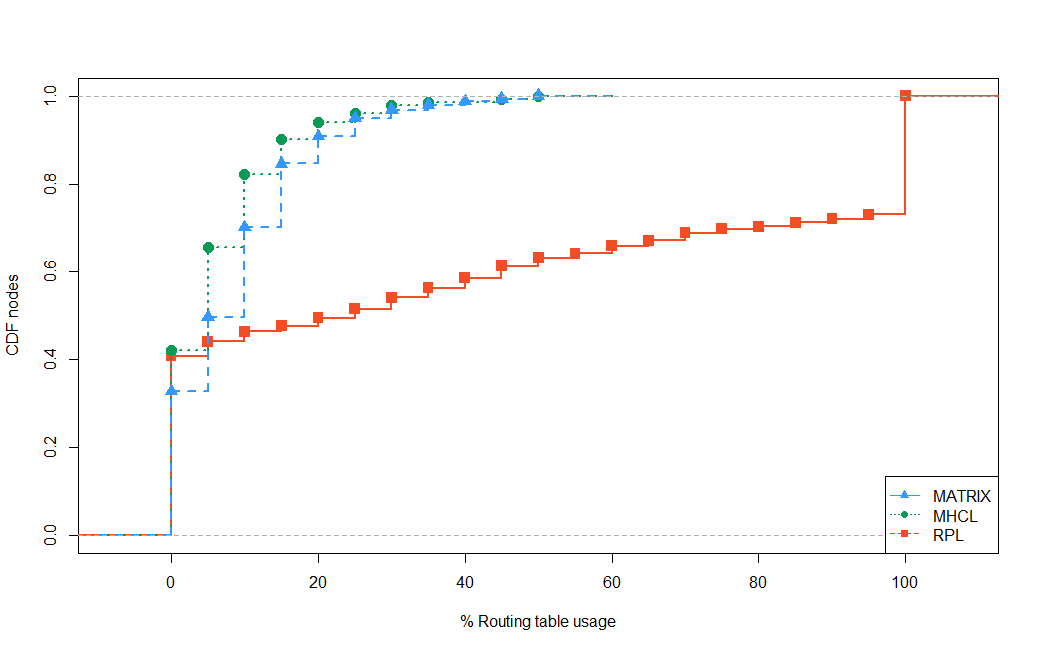 RPL is the only protocol that uses 100% of table entries
30%
> 35% of nodes are leaves
Matrix: Multihop Address Allocation and Dynamic Any-to-Any Routing for 6LoWPAN
27
Number of control packets
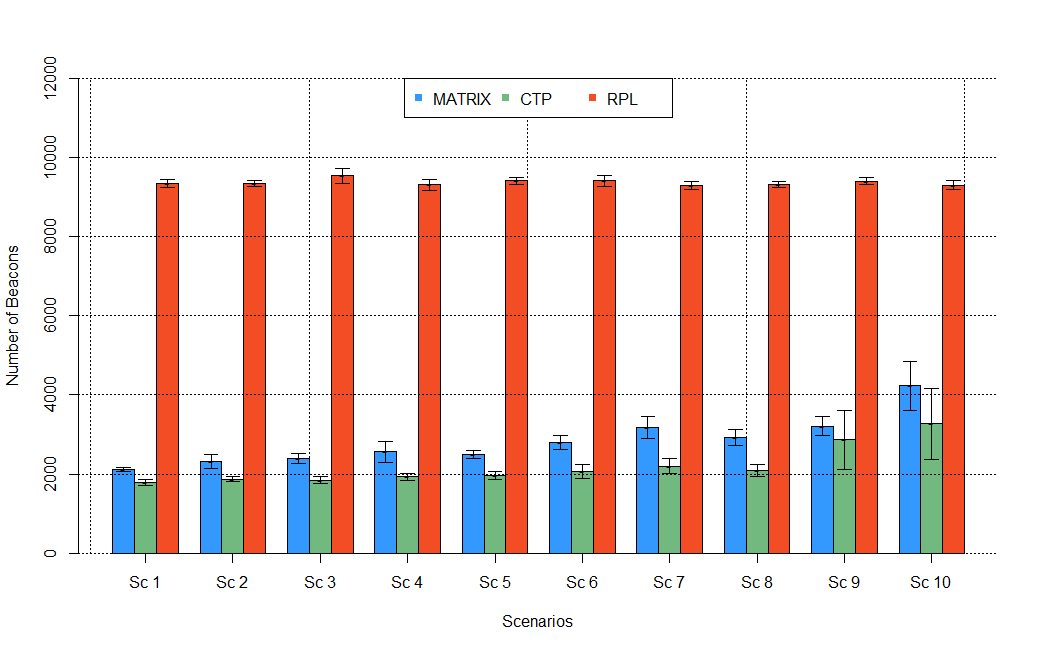 2x more
More failures
Matrix: Multihop Address Allocation and Dynamic Any-to-Any Routing for 6LoWPAN
28
MSiM 2016
Malta, November 16th
Top-down routing success rate
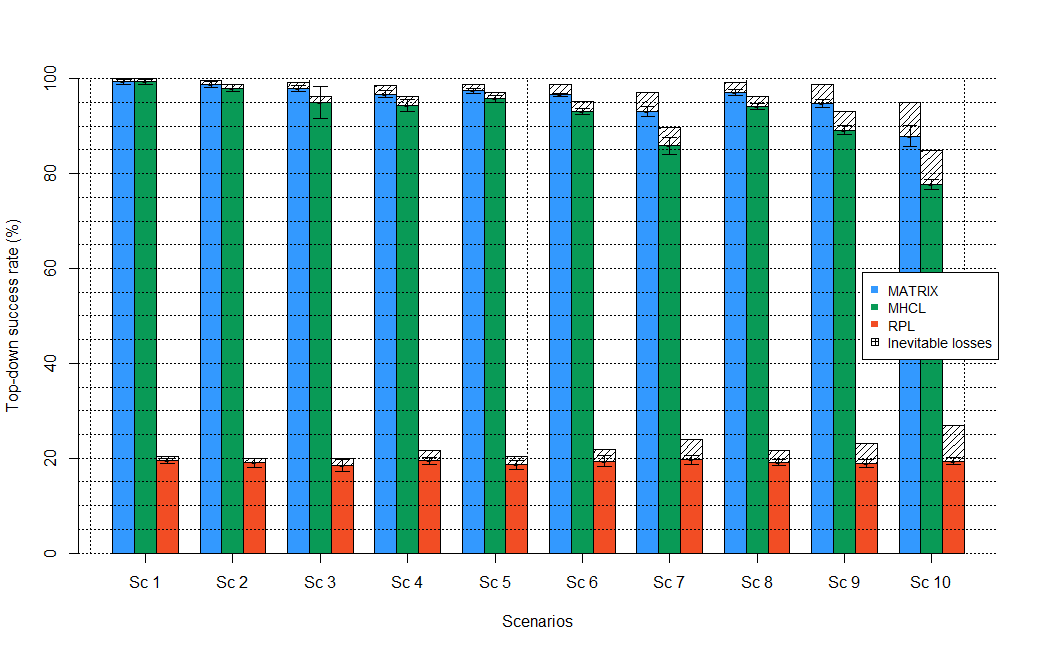 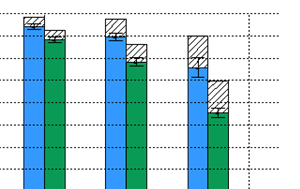 number of messages lost due to a failure of the destination node
20%
More failures
Matrix: Multihop Address Allocation and Dynamic Any-to-Any Routing for 6LoWPAN
29
Top-down routing success rate
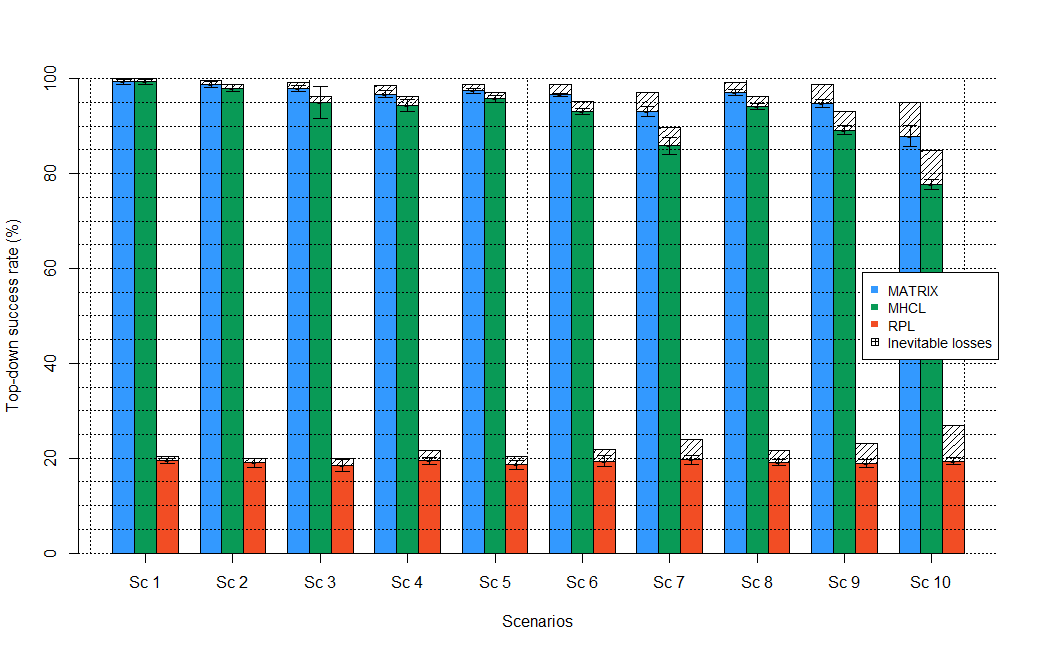 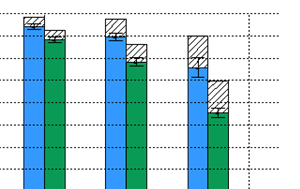 2/3 of otherwise lost messages succeed in reaching the final destination
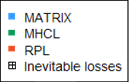 number of messages lost due to a failure of the destination node
More failures
Matrix: Multihop Address Allocation and Dynamic Any-to-Any Routing for 6LoWPAN
30
Matrix: Multihop Address Allocation and Dynamic Any-to-Any Routing for 6LoWPAN
Internet
Network initialization

Reliable any-to-any communication
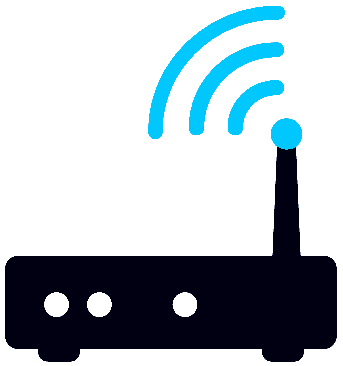 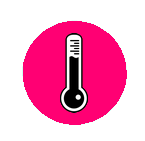 ::0000 to ::A7C0
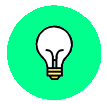 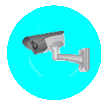 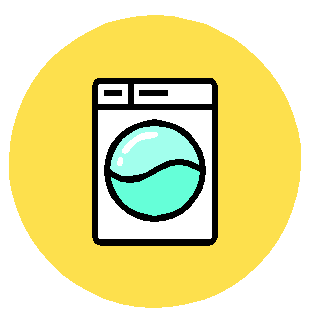 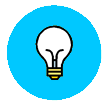 ::5427 to ::A7C0
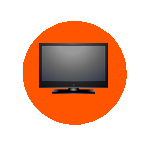 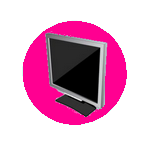 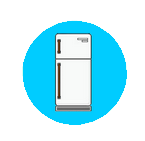 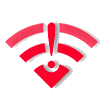 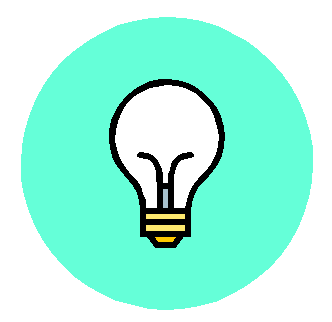 ::580F to ::A7C0
::5810 to :: 8001
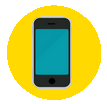 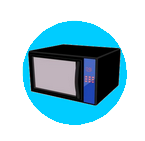 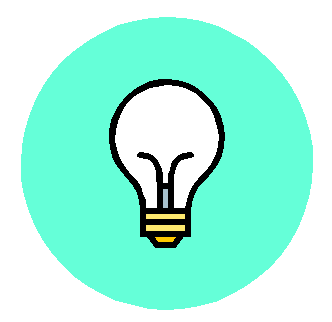 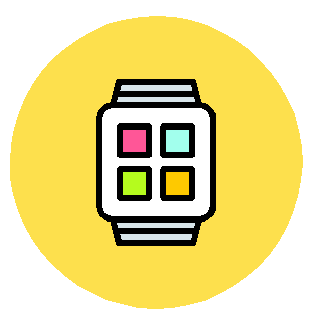 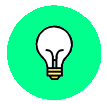 ::83EA to ::A7C0
:: 8002 to ::A7C0
31
Future direction
Experimentation
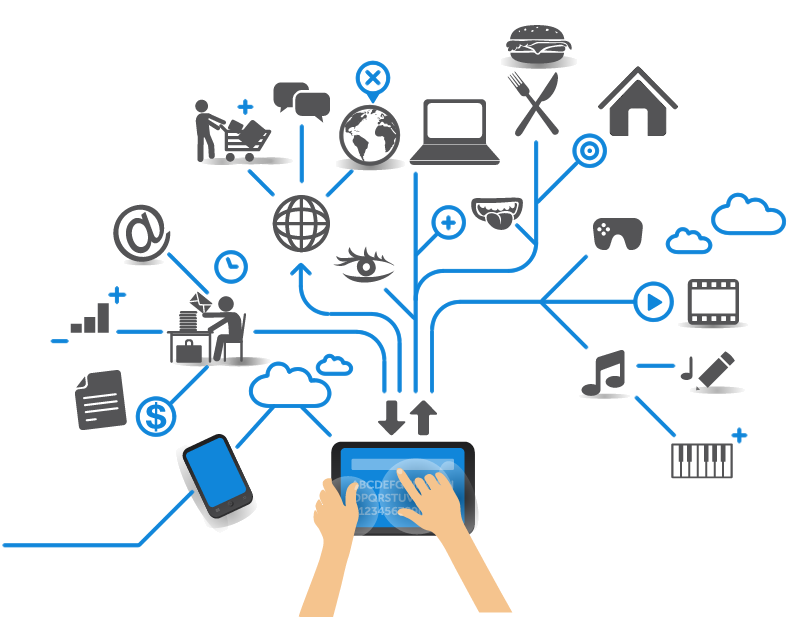 32
Future direction
Internet
Experimentation


Mobility
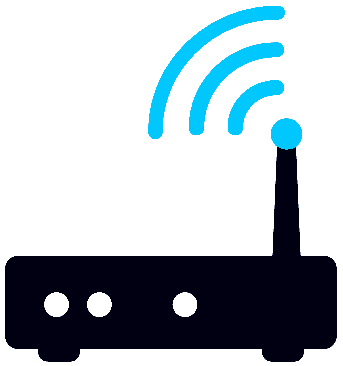 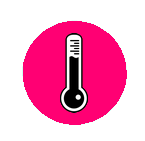 ::0000 to ::A7C0
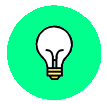 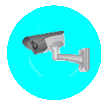 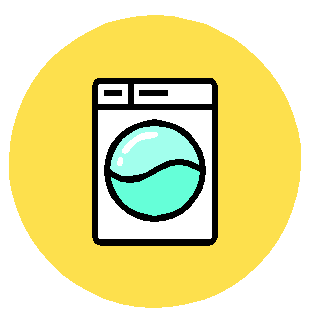 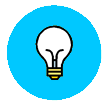 ::5427 to ::A7C0
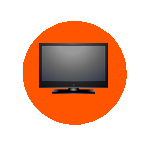 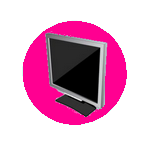 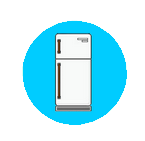 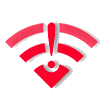 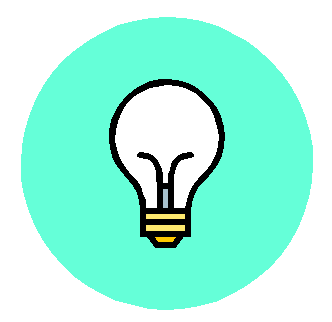 ::580F to ::A7C0
::5810 to :: 8001
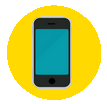 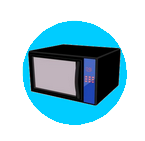 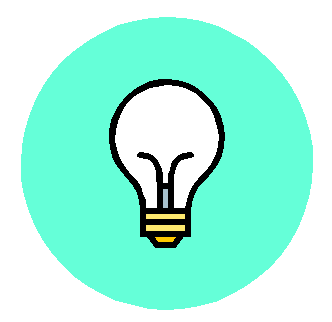 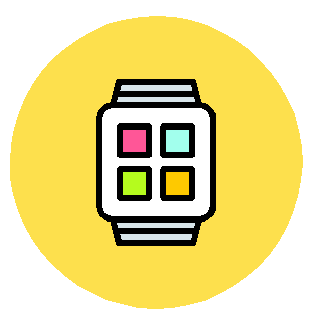 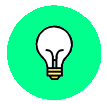 ::83EA to ::A7C0
:: 8002 to ::A7C0
33
Matrix: Multihop Address Allocation and Dynamic Any-to-Any Routing for 6LoWPAN
Bruna S. Peres          Otavio A. O. Souza          Bruno P. Santos          Edson R. A. Junior

Olga Goussevskaia          Marcos A. M. Vieira          Luiz F. M. Vieira          Antônio A. F. Loureiro
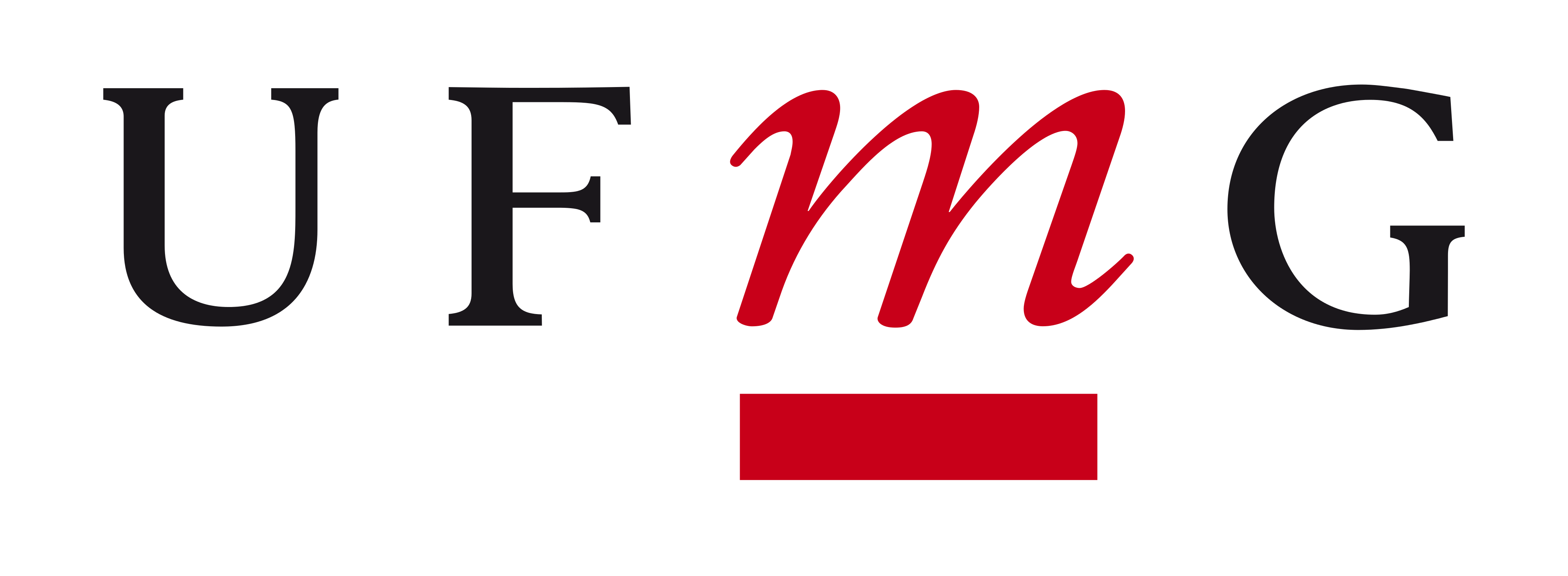